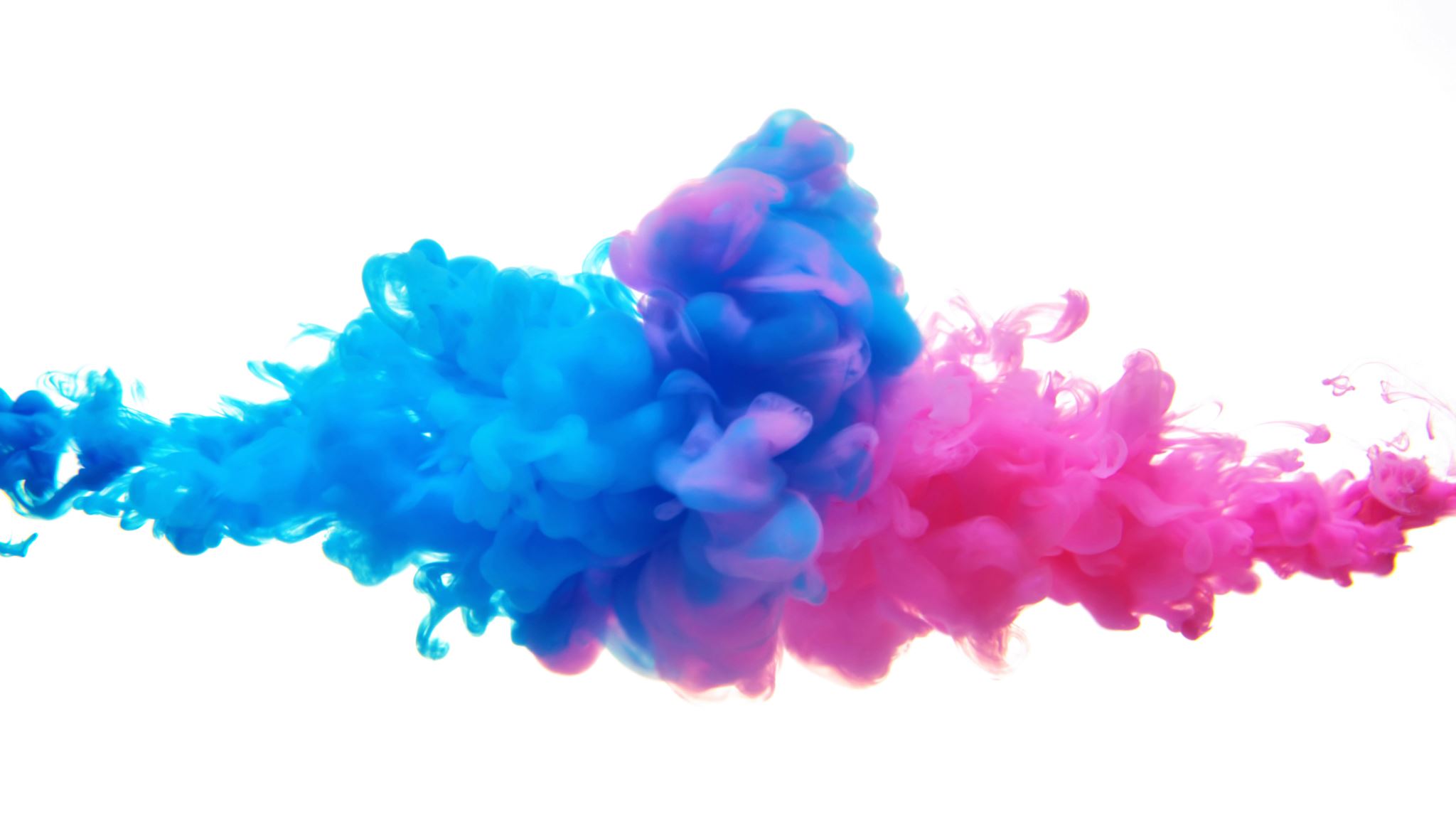 ΓΡΑΦΟΥΜΕ ΕΚΘΕΣΗ
ΕΝΟΤΗΤΑ 3 ΡΑΤΣΙΣΜΟΣ
θεμα
Στο πλαίσιο της σχολικής σας εφημερίδας, σας ζητείται να γράψετε ένα άρθρο με θέμα τον ρατσισμό. Στο άρθρο σας, να αναφερθείτε στις αιτίες που τον προκαλούν, στις συνέπειες που έχει για τα άτομα και την κοινωνία, καθώς και στον τρόπο που επηρεάζει την καθημερινή μας ζωή. Προσπαθήστε να προβληματίσετε τους αναγνώστες σας, παρακινώντας τους να σκεφτούν τη σημασία της ανεκτικότητας και της ισότητας στον σύγχρονο κόσμο.
Ας χωρισουμε δεδομενα σπο ζητουμενα
Στο πλαίσιο της σχολικής σας εφημερίδας, σας ζητείται να γράψετε ένα άρθρο με θέμα τον ρατσισμό. Στο άρθρο σας, να αναφερθείτε στις αιτίες που τον προκαλούν, στις συνέπειες που έχει για τα άτομα και την κοινωνία, καθώς και στον τρόπο που επηρεάζει την καθημερινή μας ζωή. Προσπαθήστε να προβληματίσετε τους αναγνώστες σας, παρακινώντας τους να σκεφτούν τη σημασία της ανεκτικότητας και της ισότητας στον σύγχρονο κόσμο.
ΧΑΡΑΚΤΗΡΙΣΤΙΚΑ ΤΟΥ ΑΡΘΡΟΥΟ τιτλοσ
Σαφής και ελκυστικός.
Τραβάει την προσοχή του αναγνώστη και συνοψίζει το θέμα του άρθρου.
Πρέπει να είναι σύντομος και περιεκτικός.
ΕΙΣΑγωγη
Παρουσιάζει το θέμα του άρθρου και προετοιμάζει τον αναγνώστη για το περιεχόμενο.
Σύντομη αλλά κατατοπιστική, με στόχο να κεντρίσει το ενδιαφέρον του αναγνώστη από την αρχή.
Σαφησ δομη
Το άρθρο χωρίζεται σε ξεκάθαρες παραγράφους ή ενότητες.
Κάθε παράγραφος πρέπει να έχει μια κεντρική ιδέα που αναπτύσσεται ξεκάθαρα.
Κυριο θεμα
Η ανάπτυξη του κύριου θέματος του άρθρου γίνεται με σαφήνεια και συνέπεια.
Περιλαμβάνει αναλύσεις, πληροφορίες, παραδείγματα, ή επιχειρήματα που υποστηρίζουν τη βασική ιδέα.
συνοχη
Οι προτάσεις και οι παράγραφοι συνδέονται αρμονικά, ώστε το κείμενο να "ρέει" ομαλά.
Χρήση συνδετικών λέξεων για τη μετάβαση από το ένα σημείο στο άλλο.
υφοσ
Το ύφος εξαρτάται από το κοινό στο οποίο απευθύνεται το άρθρο (π.χ. επίσημο, φιλικό, επιστημονικό).
Πρέπει να είναι συνεπές καθ’ όλη τη διάρκεια του κειμένου και να ανταποκρίνεται στην περίσταση.
γλωσσα
Κατανοητή και κατάλληλη για το κοινό που απευθύνεται το άρθρο.
Αποφυγή περιττών τεχνικών όρων (εκτός αν απευθύνεται σε ειδικούς) και υπερβολικά σύνθετων προτάσεων.
αντικειμενικοτητα
Τα γεγονότα παρουσιάζονται με ακρίβεια και αμεροληψία.
Ο συγγραφέας αποφεύγει να εκφράσει προσωπικές απόψεις, εκτός αν πρόκειται για άρθρο γνώμης.
Επιχειρήματα (για Αρθρα γνωμης):
Αν το άρθρο εκφράζει άποψη, τα επιχειρήματα πρέπει να είναι τεκμηριωμένα και να βασίζονται σε δεδομένα ή παραδείγματα.
Η επιχειρηματολογία πρέπει να είναι λογική και σαφής.
Συμπερασμα-επιλογοσ
Ο επίλογος συνοψίζει τα βασικά σημεία του άρθρου.
Μπορεί να περιλαμβάνει πρόσκληση για προβληματισμό ή δράση 
(ειδικά σε άρθρα που αφορούν κοινωνικά θέματα).
ΣΧΕΔΙΑΓΡΑΜΜΑ
Τίτλος
Εισαγωγή
Σύντομη αναφορά στον ρατσισμό ως κοινωνικό πρόβλημα.
Αναφορά στη σημασία του θέματος για τη σύγχρονη κοινωνία και τη σχολική κοινότητα.
Παρουσίαση του σκοπού του άρθρου: ευαισθητοποίηση και προβληματισμός.
Κύριο Μέρος
Α. Ορισμός του ρατσισμού
Τι είναι ο ρατσισμός.
Πώς εκδηλώνεται (διακρίσεις λόγω φυλής, εθνικότητας, θρησκείας κ.λπ.).
Β. Αιτίες του ρατσισμού
Κοινωνικές και πολιτισμικές αιτίες (προκαταλήψεις, στερεότυπα).
Ο ρόλος της οικογένειας και της εκπαίδευσης.
Ο ρόλος των μέσων μαζικής ενημέρωσης.
Γ. Συνέπειες του ρατσισμού
Επιπτώσεις για τα άτομα (ψυχολογικές, κοινωνικές, οικονομικές).
Πώς επηρεάζεται η κοινωνική συνοχή και η αρμονία.
Αντίκτυπος στη σχολική κοινότητα (περιπτώσεις σχολικού εκφοβισμού ή αποκλεισμού).
Επίλογος
Ανακεφαλαίωση του προβλήματος και της σημασίας του.
Προτροπή για προβληματισμό και αλλαγή στάσης στη σχολική κοινότητα.
Ενθάρρυνση των μαθητών να γίνουν φορείς της αλλαγής για μια κοινωνία χωρίς διακρίσεις και ρατσισμό.
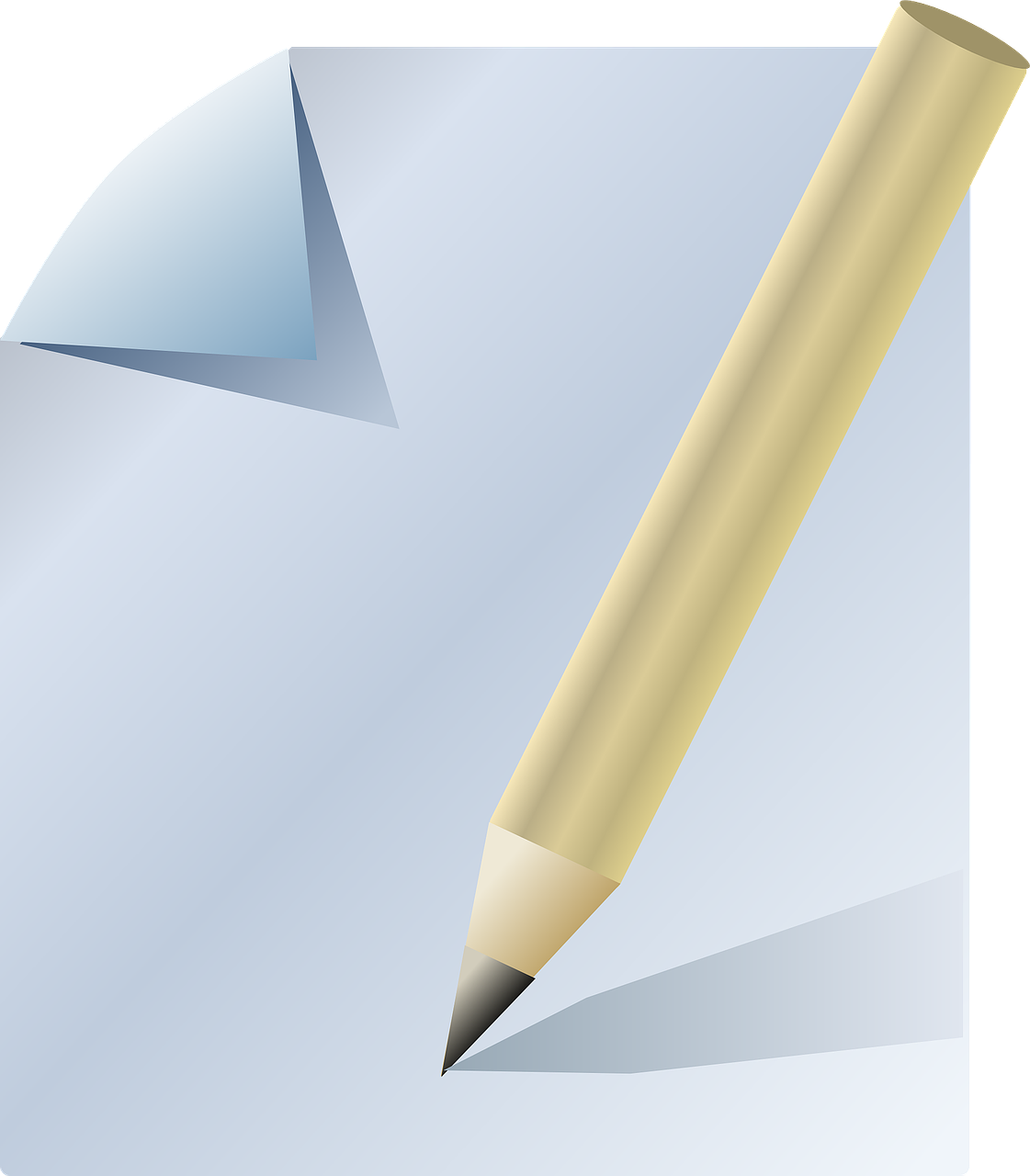